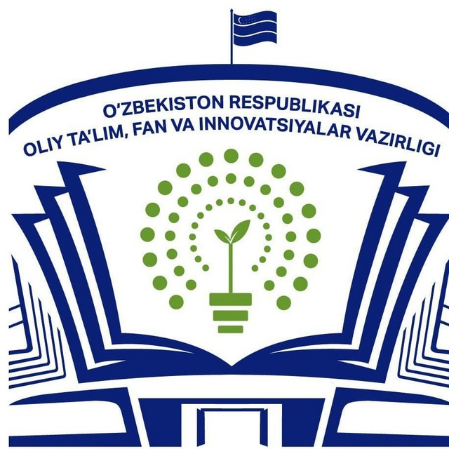 This project is financed by the European Union
Процессы обеспечения трудоустройства выпускников профессионального образования в Республике Узбекистан
А.Мелибаев
Профессионал таълим битирувчиларининг бандлигини таъминлаш жараёнлари
ВЫПУСКНИКИ ПРОФЕССИОНАЛЬНЫХ ОБРАЗОВАТЕЛЬНЫХ УЧРЕЖДЕНИЙ
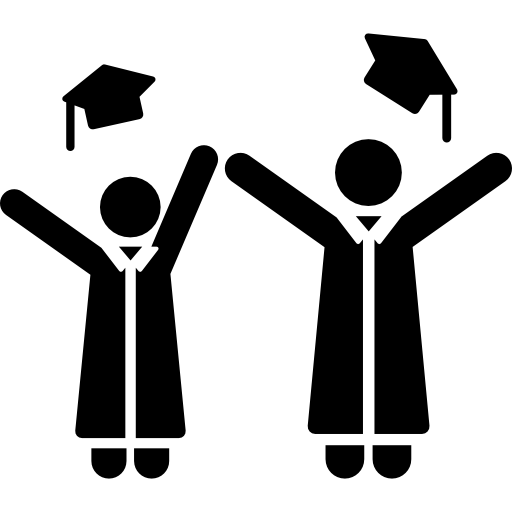 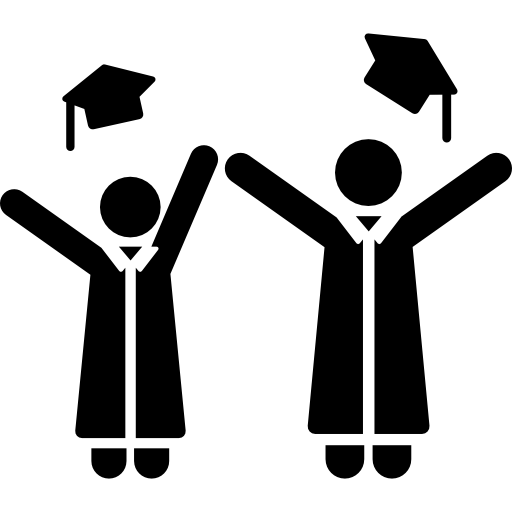 193 592
143 205
выпускников
выпускников
в 2022 году
в 2023 году
138 790 высшее образование
Уровень занятости выпускников в 2022 г.
Ваканcии
Потребности вакансии
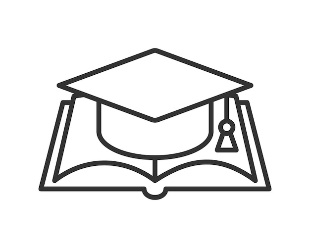 85 108
74 669
22 859
59 503
48 981
45 677
Профессиональная школа
Профессиональная школа
280 504
Техникум
Техникум
19,9%
Колледж
Колледж
Всего
7,8%
55%
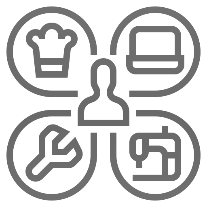 117 624 средне-специальные
13,3%
93 467
187 037
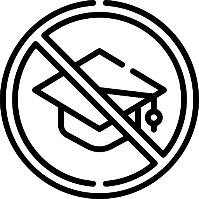 24 090
без специальности
частный сектор
Гос учреждении
ОБЕСПЕЧЕНИЕ ИНТЕГРАЦИИ ПРОФЕССИОНАЛЬНЫХ ОБРАЗОВАТЕЛЬНЫХ УЧРЕЖДЕНИЙ С РЫНКОМ ТРУДА
Основные направления, в которых работает персонал, не имеющий профессии или специальности
Негативные последствия деятельности кадров не имеющих специальностей на рынке труда
недостаточная квалификация в профессиях представляет серьезную опасность для жизни и здоровья человека
высокое напряжение
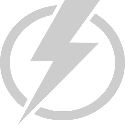 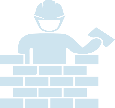 Строительство
Строительные организации и фирмы
подземные работы
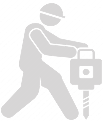 высотные работы
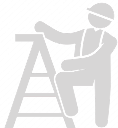 Сфера услуг
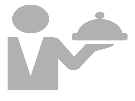 кафе и рестораны, пункты общественного питания, пункты технического обслуживания автомобилей
прямо и косвенно влияет на здоровье человека в других областях
общественное питание
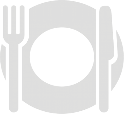 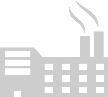 медицинская служба
Промышленность
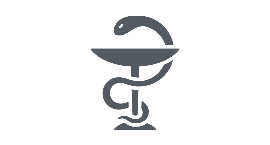 Промышленные предприятия и фирмы
косметология
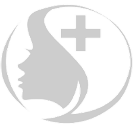 ПРИОРИТЕТЫ В ОБЕСПЕЧЕНИИ ЗАНЯТОСТИ ВЫПУСКНИКОВ
Привлечение предприятий к организации дуального обучения и производственной практики
Расширение масштабов обучения выпускников информационным технологиям и иностранным языкам
4
1
Формирование навыков трудоустройства выпускников
Обеспечение занятости за счет самозанятости
5
2
Формирование навыков предпринимательства выпускников
Налаживание работодателями полного процесса приема на работу сотрудников имеющие дипломы и сертификаты
6
3
ЦИФРОВИЗАЦИЯ ПРОЦЕССОВ ПРОФЕССИОНАЛЬНОГО ОБУЧЕНИЯ
Ожидаемые результаты
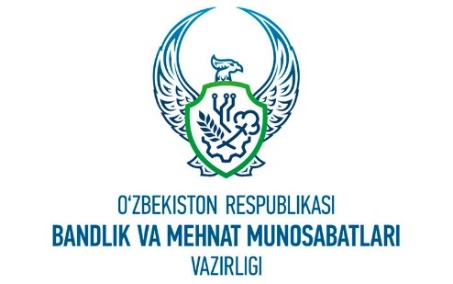 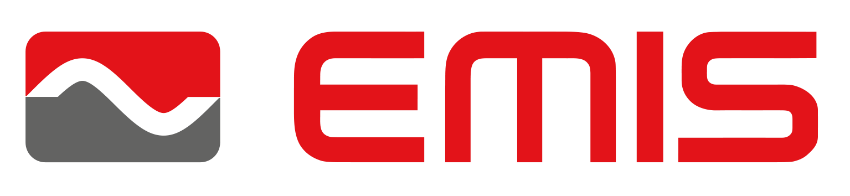 ИНТЕГРАЦИЯ СИСТЕМЫ
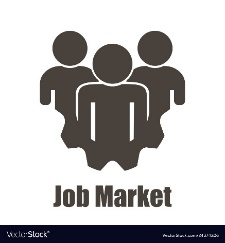 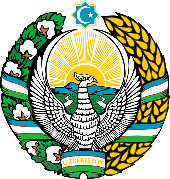 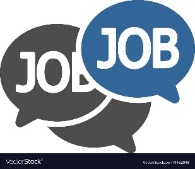 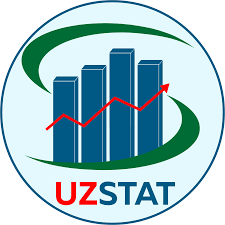 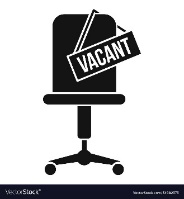 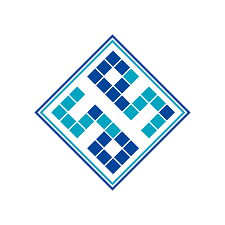 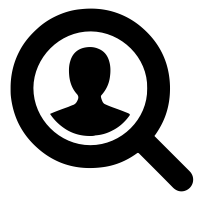 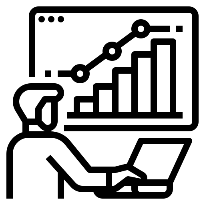 ПРОГНОЗ ЗАНЯТОСТИ ВЫПУСКНИКОВ В 2023 Г.
20,9 %
54,5 %
9,9 %
9,6 %
5,1 %
193 592
Всего выпускников
Трудоустроевающие
Поступающиесяв ВУЗы
Самозанятые
Трудовая миграция
Занимающиесяпредпринимательством